Cosmology in the Unknown
Particle Physics Inspired Ideas
Limits of Experimental Physics
We have very limited experience about particle physics above the electroweak scale

For example, the most powerful collider in the world is the Large Hadron Collider
Protons hitting protons at 7 TeV + 7 TeV
Protons are not fundamental
They contain a combination of three quarks plus some gluons
Optimistically, the quarks might carry ~ 2 TeV of energy each
As they collide, they can produce particles of energy up to ~ 4 TeV
This corresponds to temperatures of kBT up to ~ 1.3 TeV

Cosmic rays hit the Earth at much higher energy
But these are rare and difficult to study directly

Anything above temperatures of about 1.5 TeV have not been tested by experiment
Sources of Inspiration
No one thinks the standard model is the final answer on particle physics

Many promising ideas have developed because of developments in particle physics

Sometimes, these developments should have cosmological consequences
In some cases, we can learn about particle physics by studying these consequences

The early universe can reach much higher energies than we can ever achieve in the laboratory


There are also some unsolved problems in cosmology

Sometimes, we can use the ideas already developed in particle physics to see if they can solve our cosmology problem
Sometimes, this seems very forced

Other times, new ideas in particle physics are thought up in hopes of solving cosmological problems
Supersymmetry
In conventional particle physics, fermions and bosons are fundamentally different
And never the twain shall meet
In a hypothesis called supersymmetry, fermions and bosons are interrelated

There must be a superpartner for every particle:

Supersymmetry also helps solve aproblem called the hierarchy problem
But only if it doesn’t happen attoo high an energy
If supersymmetry is right, then scale ofsupersymmetry breaking probably aroundkBT = 500 GeV or so.

If this is right, the LHC should discover it

If supersymmetry is right, then we must reviseupwards our estimate of where it happens
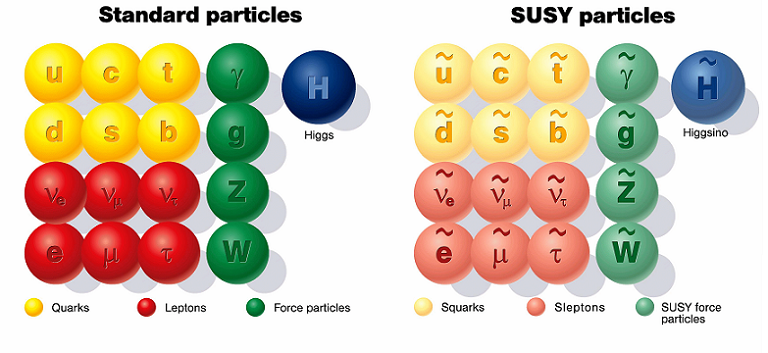 kBT = 1.5 TeV or so.
Complete list of superpartners discovered at the Large Hadron Collider:
1.
The Lightest Superpartner
When would supersymmetry become relevant?
Assume supersymmetry breaking scale around 1.5 TeV









Most variations of supersymmetry assume thatsupersymmetric particles can only be created or destroyed in pairs
Guaranteed by something called R-parity

If this is true, then the lightest superpartner (LSP) must automatically be stable

Such a particle could be the dark matter
More on this later
Time	   T or kBT	Events
10–13 s	   1.5 TeV	Supersymmetry Breaking
10–11 s	   160 GeV	Electroweak Symmetry Breaking
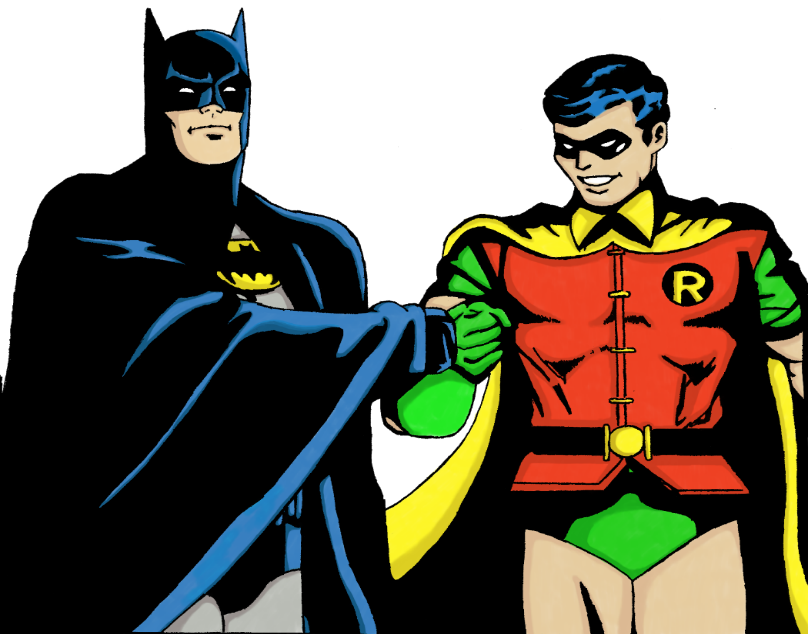 Grand Unification Theories (GUT’s)
In the standard model, there are three fundamental forces, and three corresponding coupling constants
These have rather different values
But their strength changes as you change the energy of the experiment, theoretically
How much they change depends on whether supersymmetry is right or not
If supersymmetry is right, then at an energy of about1016 GeV, the three forces are equal in strength

At kBT = 1016 GeV, there will be another phasetransition – the Grand Unification transition
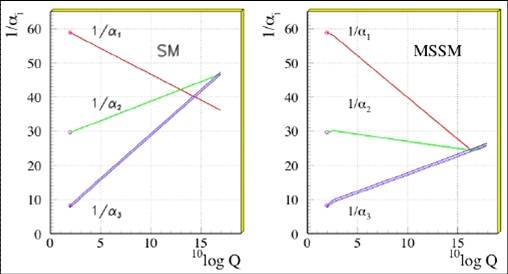 With Supersymmetry
No Supersymmetry
Baryogenesis might occur at this scale
Scale could be right for inflation
Inflation
How Flat Was the Universe?
The universe today is very nearly flat:
How flat was it in the past?
Recall the Friedman equation:


The radiation fraction r is defined as
The curvature (the last term) is given by


Taking the ratio of these equations, we have
Recall that radiation scales as a-4
So it all scales approximately, as T–2 
Not exactly, due to reheating
The Flatness Problem
When you include all the corrections for reheatings, you get





For definiteness, pick geff =200 and kBT = 31015 GeV
Current values
In the early universe expect r = 1


So we find




You should memorize this value to about 55 digits or so
How did it happen to be so close to 1?
The Horizon Problem
The universe looks pretty uniform today
The universe used to be smaller
Could it have been smoothed out in the past?
Let’s look at the universe at the time of Grand Unified scale (kBT = 1016 GeV):
At the time the universe was about 10-39 seconds old
Universe then could be smooth on scales of about
Since then, the universe has grown immensely in size
Assume aT is roughly constant (not exactly)
So universe today could be smooth on scale of:
Actual universe today smooth on scale of:
The Origin of Structure Problem
Where did all this variation come from?
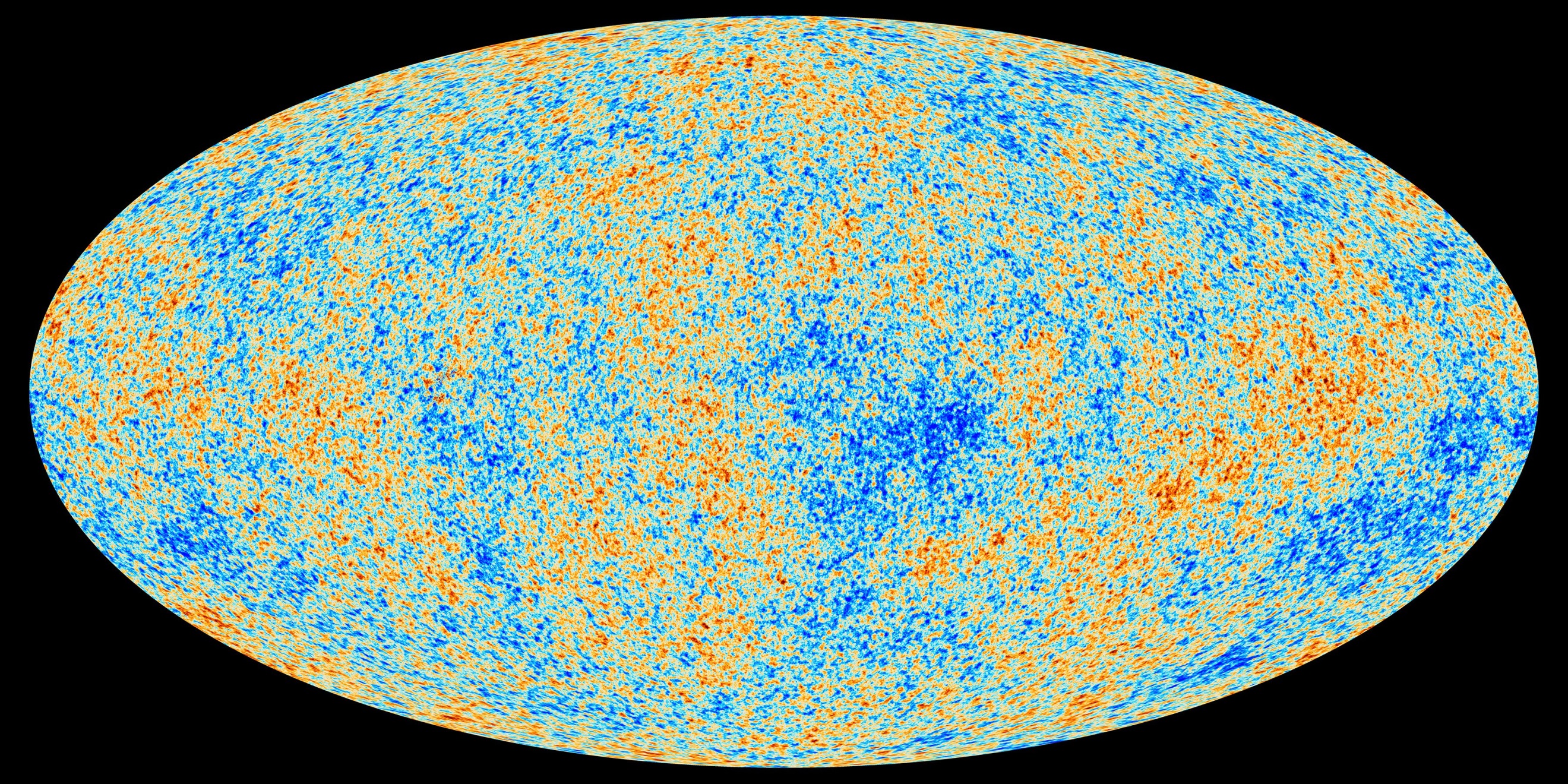 The Solution:  Inflation
How can we get  to be close to one at some point in the past?
Recall,
Since  falls faster than 1/a2, as universe expands,  is driven away from 1
If  fell slower than 1/a2, as universe expands,  would be driven towards 1
Could there have been a period when universe dominated by vacuum in the past?
Need some field that is stuck in “wrong place” – “false vacuum”

Friedmann Equation:
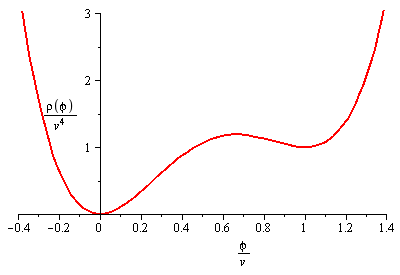 False Vacuum, Early Universe
True Vacuum, Now
The Inflationary Era
Assume inflation occurs around the Grand unified scale, v = 1016 GeV
During inflation, Hubble’s constant is:
Universe increases by factor of e every 10-37 s or so
We are not radiation dominated, so we can’t trust radiation era formulas
How Much Inflation Do We Need?
During inflation,  is driven towards one
 – 1 at GUT scale is less than 10–55
We need a to increase by about 1027

At GUT scale, universe was smooth on scale that becomes at most 0.1 m today
Today universe is smooth on scale of at least 1027 m
We need a to increase by at least 1028
Probably want 100 or so e-foldings of growth
If it is any number significantly bigger than the minimum required, then
 =1 to many more digits than we need at GUT scale
 =1 today to many digits
Universe is smooth on scales much bigger than we can see
More Comments on Inflation
During inflation, the universe expands by at least factor of 1028

If there is anything besides vacuum, it is getting red shifted like crazy
Completely ignore radiation

Anything else in the universe also is diluted and disappears
By the time inflation is over, any record of previous universe is effectively erased
Density Fluctuations from Inflation
During inflation, you could think universe is very smooth

On microscopic scales, universe will have tiny density fluctuations, thanks to quantum mechanics

The size and magnitude of these fluctuations can be calculated
Gaussian, distribution, for example
In size, these are so small they would be irrelevant
Except the universe is inflating!

Little fluctuations grow up to be big fluctuations

Constant new fluctuations are appearing at all scales

During inflation:  predict “scale invariant” density perturbations
“Spectral index” n = 1
Exiting Inflation and Reheating
Universe must make transition to true vacuumOld inflation picture:
It quantum tunnels from false vacuum to true
It oscillates back and forth around true
Oscillations generate all kinds of particles
Reheating
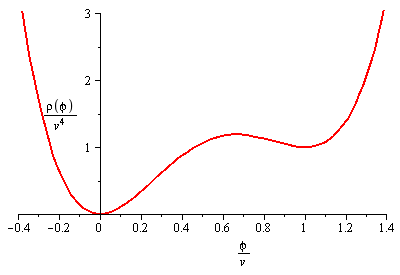 Baryogenesis must occur after inflation ends
Otherwise any baryons would just inflate away
We re-enter radiation era, but with t a little increased because of inflationary era
Event				kBT or T		Time
Inflation begins			1016 GeV	10-39 s
Inflation ends, baryons created, etc.	1015 GeV	10-35 s
Inflation is Dead.  Long Live Inflation!
The problem – it’s hard to quantum tunnel
It will only occur very rarely
It will occur at one place
Bubble nucleation
All the energy is on the walls of the expanding bubble
If bubbles collided, we could get reheating
But universe expands so fast, bubbles never find each other
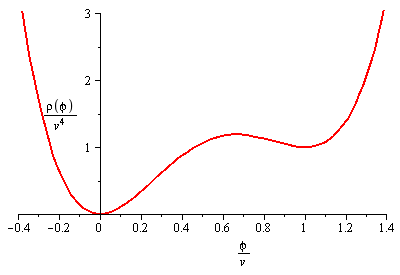 The solution: change the potential
No quantum tunneling needed
“Slow roll” potentials
Whole universe moves to minimum at same time
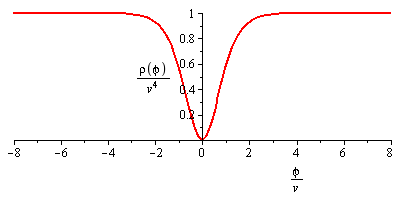 Too Many Kinds of Inflation
Many many variations on inflation have since been explored
Slow Roll inflation
Chaotic inflation
Designer inflation
We don’t know which (if any) of these are correct
Generic features of modern inflation:
Universe “slows down” just before exiting inflation
Expansion not so fast at the end
Small fluctuations don’t grow quite so big
Fluctuation spectrum has more power at smaller scales
Not quite scale invariant
Spectral index just under 1
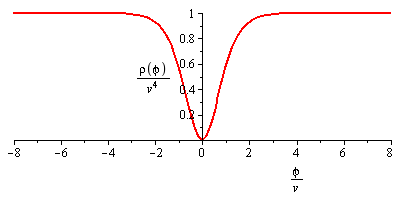 Density Fluctuations
Why We Need Them
If the universe were perfectly uniform, then how come the microwave background isn’t uniform?

Where did all the structure (galaxies, clusters, etc.) come from?

Can weunderstandwhere thesevariations comefrom?

Can we explainhow thesevariations led tothe structureswe see?
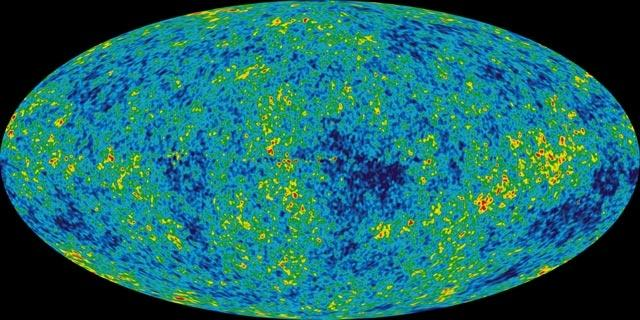 Review: Spherical Harmonics
The temperature is a function of angle only
The spherical harmonics are a series of functions of angle only
Taught about them in PHY 215 and other courses
There are an infinite number of them
l = 0, 1, 2, 3 , …
m = – l, – l+1, …, l

The smaller indices represent functions that varyslowly with angle, the larger ones vary more quickly
For example, the  dependence depends on m 
The angular scale at which the function changessign is, crudely,
This could be based on changes in  or  

Any function that depends only on angle can be writtenas a linear combination of spherical harmonics
The coefficients Clm contain the sameinformation as the function T( ,)
How to Describe the Fluctuations
When you rotate the coordinates, you changeYlm spherical harmonics into others with the samevalue of l but different values of m

The coefficients Clm get mixed within different values of m when you rotate
Exact values of Clm depends on choice of axes

But, if you sum up the Clm’s over fixed l, the total isindependent of m, depends only on l

So the information about how much variationon each angular “scale” is contained in



Plot the result as a function of l
Dots are the data, solid is the fit

How do we explain all these features?
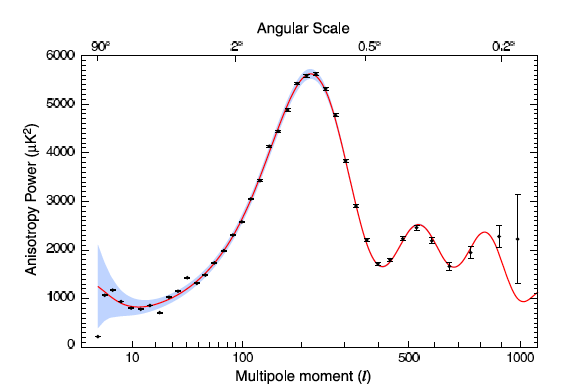 Growth of Density Pertubations
Assume inflation, or some other source, produces density perturbations at all scales
Spectral index = 1, or slightly less than 1
A bit more “power” at small scales than at large


Now, we need to discuss what happens at all possible scales during four eras:

Radiation dominated era:  z > 3000

Matter domination before recombination:  1100 < z < 3000

Post recombination:  10 < z < 1100

Structure formation:  z < 10


The cosmic microwave background shows us the universe at recombination
Coupling in the Different Eras:
The dark matter probably doesn’t collide with anything
It will do its own thing
It is moving slowly and has little thermal pressure

Neutrinos move nearly at the speed of light
As soon as they can, they simply erase any structure
Ignore them from now on

Everything else moves together before recombination:
The baryons collide with electrons (Coulomb scattering)
The photons collide with electrons (Thomson scattering)
The baryons, photons, and electrons all move together
The photons provide the lion’s share of the pressure

After recombination, the atoms decouple from the photons
The pressure drops effectively to zero
The Radiation Era:  What Happens
Suppose we have a perturbation (say, a high density region) during this era:

Inflation predicts:  every type of particle will have higher density in this region


Photons try to flow from high density to low density

They move at speed of light

When size of perturbation equals about ct, it gets wiped out
Actually, they oscillate, more on this later


The baryons also  get wiped out, because they are caught with thephotons


The dark matter stays behind, and gravity starts to gather it more
But very slowly, because radiation dominates
Radiation
Dark Matter
Baryons/Atoms
Matter Domination, Before Recombination
As before, the photons and baryons flow from high to low density as soon as they are able
Actually, they oscillate, as I’ll explain soon


However, now the dark matter dominates

Gravity causes high density regions to get higher density

They start to form structures

These structures will become galaxies, etc.


We see the microwave background from the end of this era
We don’t see large density perturbations from this era

We are looking only at the photons (coupled to baryons)
Radiation
Dark Matter
Baryons/Atoms
Acoustic Modes
Before recombination:  The photons and baryons are all coupled together

Consider regions of alternating high density/low density:
High density regions try to flow to low density

This creates a sound wave, just like an ordinary sound wave

This process stops at recombination
We catch the wave, frozen at that moment of time
Acoustic Modes and Scales
Where will we catch the wave at recombination?  It depends on wavelength

Longest wavelength:  It hasn’t had time to even cycle at all
Relatively little “power” at largest scales

Next longest:  It will be right at its first peak in oscillation cycle
This will be sensitive to 

Slightly longer:  Wave is at a node,or minimum

Longer still:  The second peak
Wave has oscillated, it is now atanti-node
Baryons feel gravity of dark matter,and resist (baryon drag)
Sensitive to b
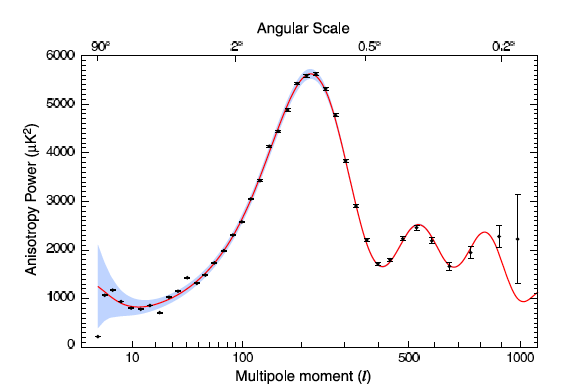 Where Will the First Peak Be? (1)
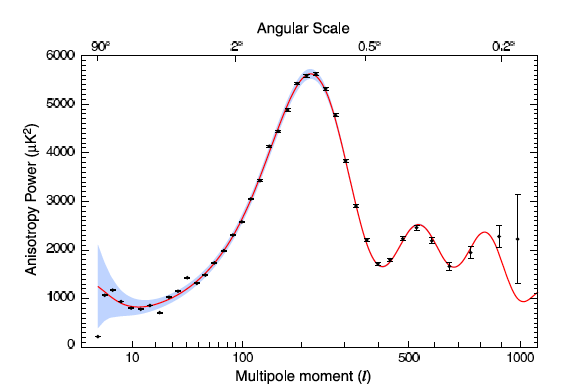 This is a wave that has only gone through about a third of a cycle
This scale has since grown to about
The distance to this wave is now about
The angular size of the wave is then
More precise analysis says peak should be at l = 220
Where Will the First Peak Be? (2)
All calculations assumed standard cosmological values
Including  =1
There are  many effects that change this, most notably, the curvature of spacetime
In flat space,  =1, we used the correct distance/angle relationship
If  >1, then curvature of universe will make angular size appear bigger
If  <1, then curvature of universe will make angular size appear smaller

s
Actual peak occurs around:
d
By measuring actual position of peak, we can estimate 
This is the primary source of the information that  =1.00
Matter Domination, After Recombination
Photons completely decouple, they become completely smooth


Any dark matter high density regions will gather baryons
These regions quickly become high density again


These regions continue to grow more and more massive


Throughout all these periods (up to now) these regions are continuing to grow with the rest of the universe in physical size
Radiation
Dark Matter
Baryons/Atoms
Outline of History of Universe
Time	   T or kBT	Events
10-43 s	   1018 GeV	Planck Era; time becomes meaningless?
10-39 s	   1016 GeV	Inflation begins; forces unified
10-35 s	   1015 GeV	Inflation ends; reheating; forces separate; baryosynthesis (?)

10-13 s	   1500 GeV	Supersymmetry breaking, LSP (dark matter)
10-11 s	   160 GeV	Electroweak symmetry breaking

14 s	   150 MeV	Quark Confinement

0.4 s	   1.5 MeV	Neutrino Decoupling
1.5 s	   0.7 MeV	Neutron/Proton freezeout
20 s	   170 keV	Electron/Positron annihilation
200 s	   80 keV	Nucleosynthesis

57 ky	   0.76 eV	Matter-Radiation equality
370 ky	   0.26 eV	Recombination
600 My     30 K		First Structure/First Stars
13.8 Gy     2.725 K	Today
Structure Formation
Up to now, the density fluctuations have been assumed small
As universe expands, can show in general that
But the density itself is falling as 
Therefore,  

Eventually, the perturbation becomes large (non-perturbative)
To some extent, must rely on computer simulations

Qualitatively:
Collapses in some direction first
Then it fragments
Fragments fragment further
Form successively smaller structures
Which Structures Form First?
For “scale invariant” density perturbations, all scales start about the same
But inflation implies smaller structures have a slight advantage
During radiation era, smaller structures can grow a little
Another slight advantage for small structures

Structures larger than the size of the universe ct at matter/radiation equality have a big disadvantage
This sets the largest scales at which structures form
This is a homework problem

There is also a smallest structure that can form, set by the Jeans Mass
When pressure overcomes gravity
Homework problem

Conclusion – smallest structures form first, but not by a lot
Globular Clusters/Dwarf Ellipticals – around z = 8 – 12 
Galaxies/quasars/etc. – around z = 5–8
Galaxy Clusters – around z = 2–5
Galaxy Superclusters – around z = 0–2
Cosmological Parameters (1)
We have three independent ways of estimating cosmological parameters
Cosmic background
Structure in the current universe
Supernovae red shift
Collectively, these give lots of independent information

The fact that these all work consistently together tells us we are on the right track
And note that  = 1
To extract the best values, do a full fit to everything simultaneously
Indications are that inflation (especially not quite scale invariant structure) yields best fit

Most cosmologists now think inflation is right
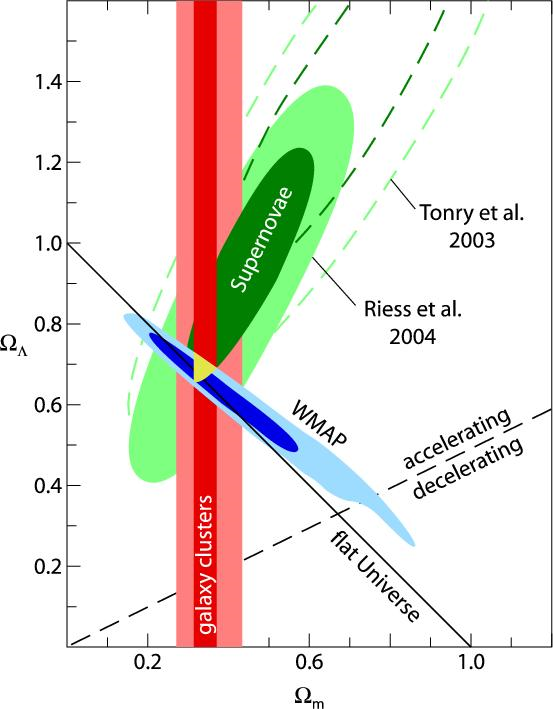 Cosmological Parameters (2)
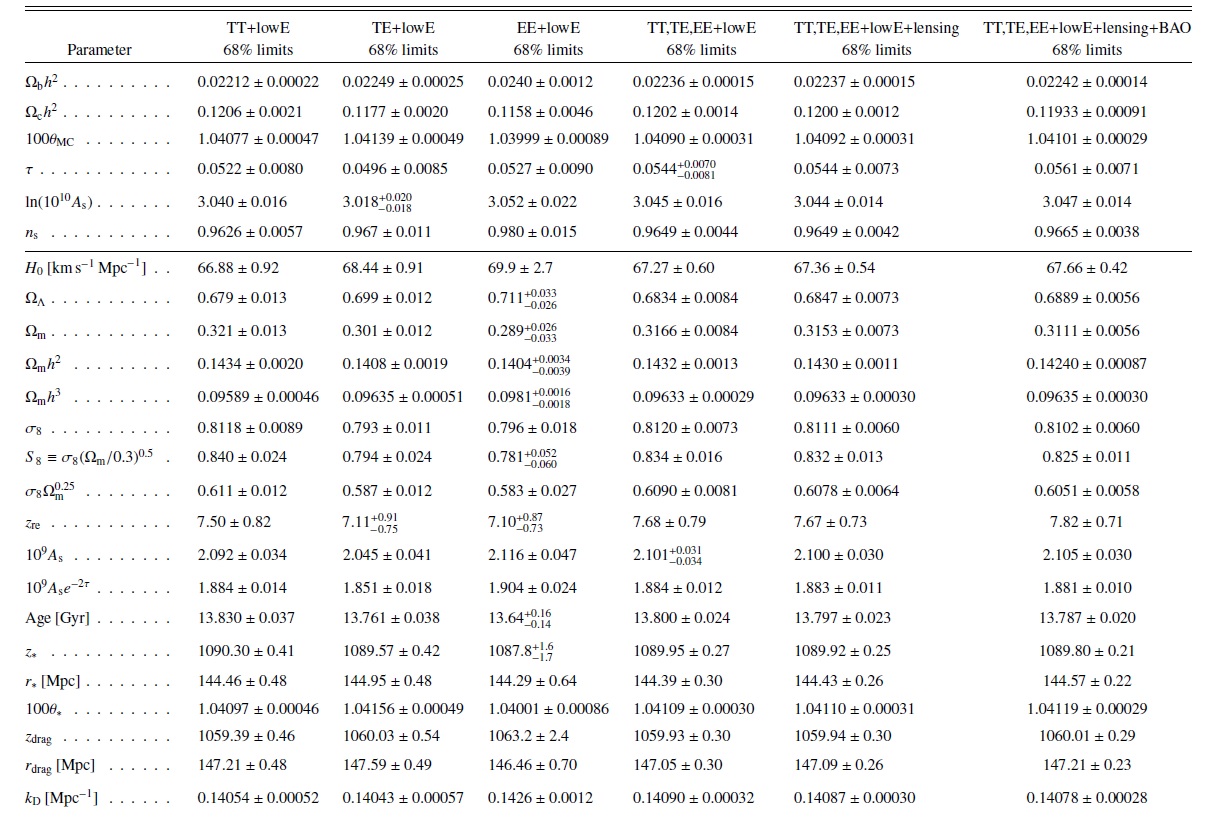